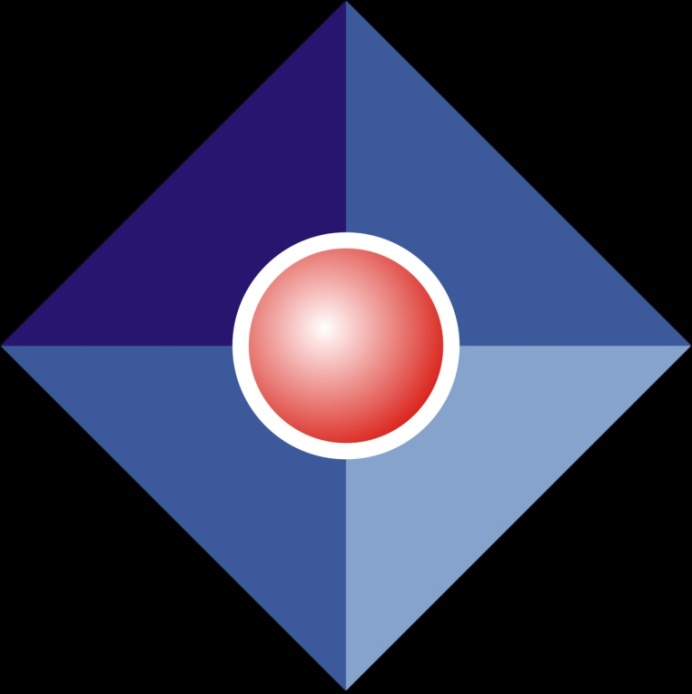 CENTRUM DORADCZO -SZKOLENIOWE AUXILIUM
MECHANIZMY DESTRUKCYJNE      
  NIEBEZPIECZNE ZACHOWANIA DZIECI  W SIECI

                         FORA SAMOBÓJCÓW
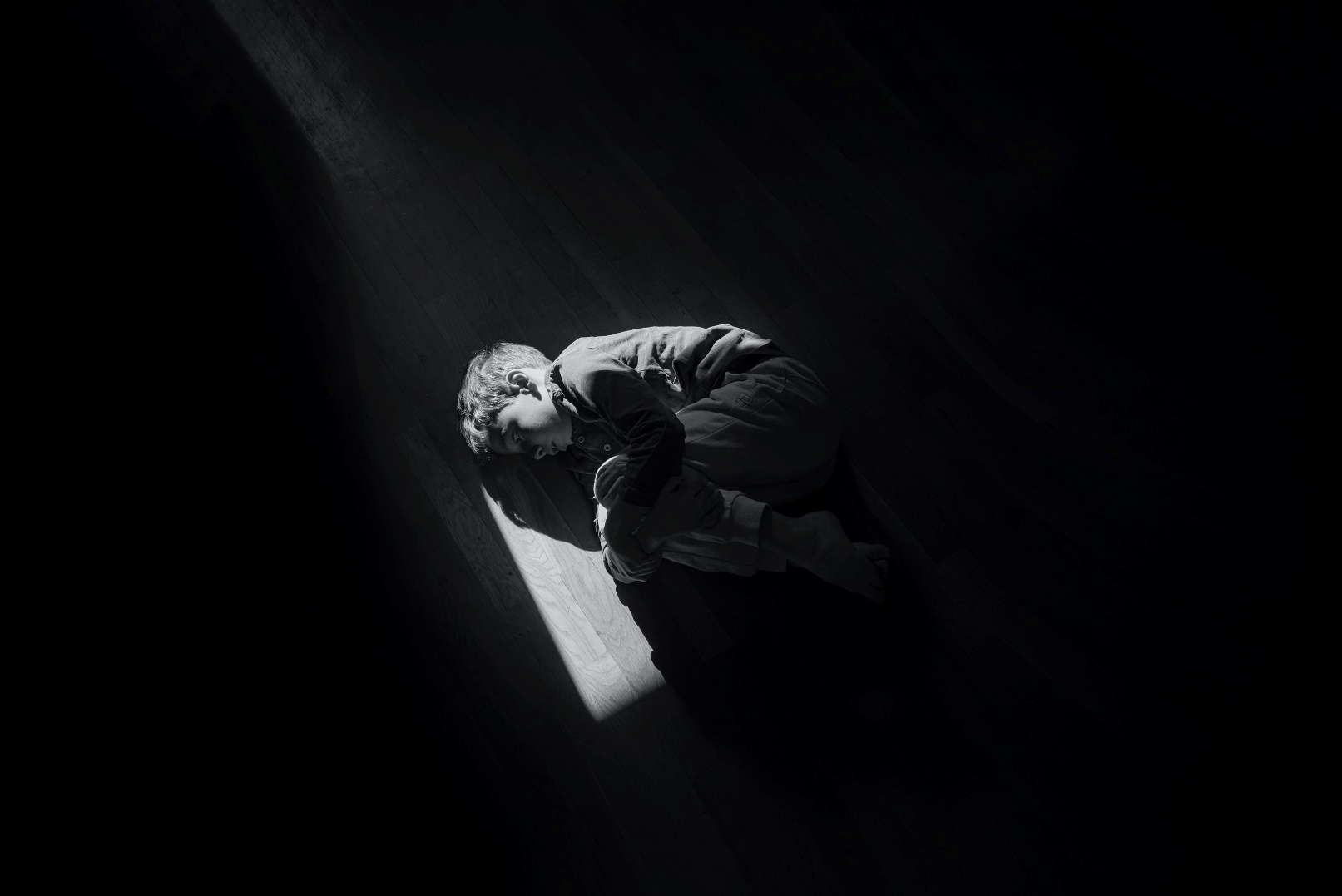 2
FORA SAMOBÓJCÓWNIEFORMALNE OKREŚLENIE  DEFINICJA ZJAWISKA„CHCEZABIC.PL”
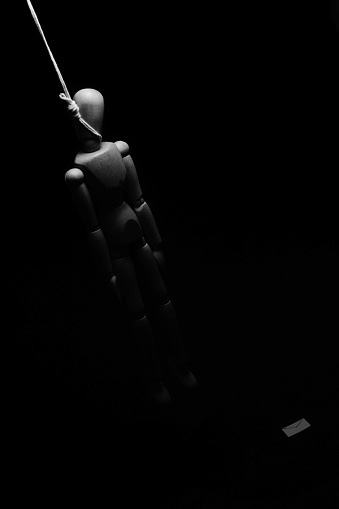 FORA SAMOBÓJCÓW                                   autoagresywni.pl„jedynym powodem dla którego żyję jest             brak odwagi na samobójstwo”                    wpis 2023 Śugestia                              (wpis oryginalny)
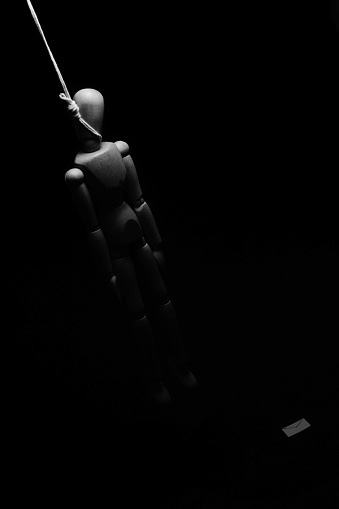 FORA SAMOBÓJCÓW                                    autoagresywni.pl„też nie mam siły trzeba będzie jakieś  nowe tabletki wziąć, ale ja już chyba     wszystkie próbowałem”         odpowiedź 2023 R.de Valentino                           (wpis oryginalny)
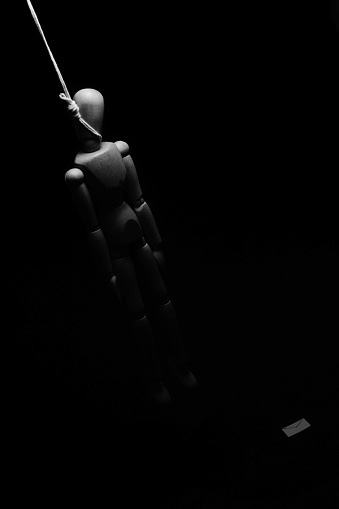 FORA SAMOBÓJCÓW                                       zaburzeni.pl„jak się zabić, krótki poradnik dla                  niezdecydowanych”                        wpis 2022                       (pisownia oryginalna)
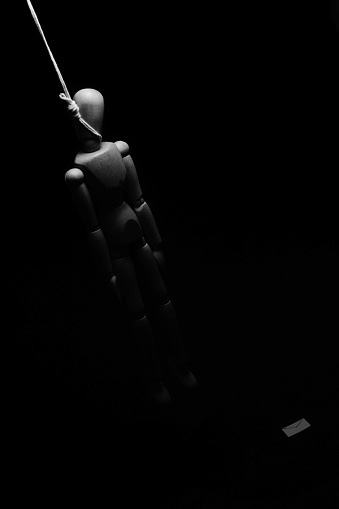 FORA SAMOBÓJCÓW                                      zaburzeni.pl„chciałem się tylko zapytać czy są     jakieś sposoby popełnienia samobójstwa które nie krzywdzą innych, na razie wymyśliłem trzy ….”                         wpis 2023                         (pisownia oryginalna)
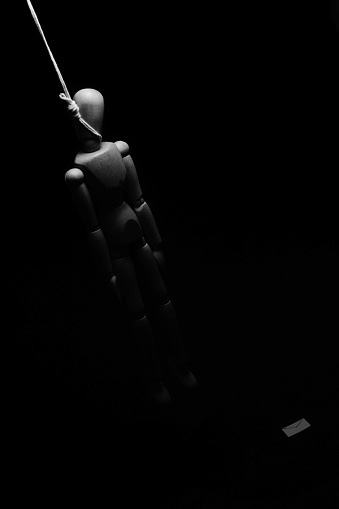 FORA SAMOBÓJCÓWzjawisko zawierania „paktów” często z osobami nieznajomymi za pośrednictwem internetu w celu popełnienia samobójstwa
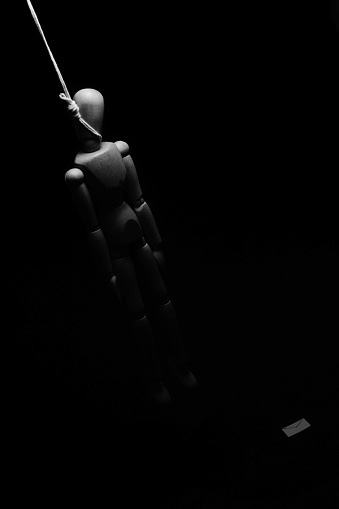 FORA SAMOBÓJCÓWzjawisko ”ankiet śmierci” konkurs ankietowy„popełniła samobójstwo bo jej śmierć wygrała w ankiecie”
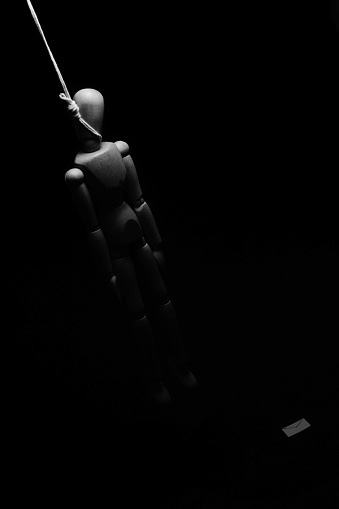 ZACHOWANIA POPRZEDZAJĄCE ZAINTERESOWANIA OBSZAREM ŚMIERCI, FORAMI SAMOBÓJCÓW
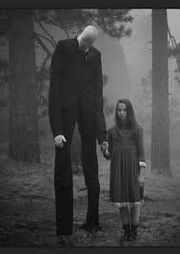 NIEBIESKI WIELORYB
SLENDER MAN
STRASZNY GOOFY
CREEPYPASTA
LALKA MOMO
WPŁYW GIER, KOMIKSÓW O ŚMIERCI NA PSYCHIKĘ DZIECI I MŁODZIEŻY BUDOWANIE ZAINTERESOWANIA FORAMI SAMOBÓJCÓW
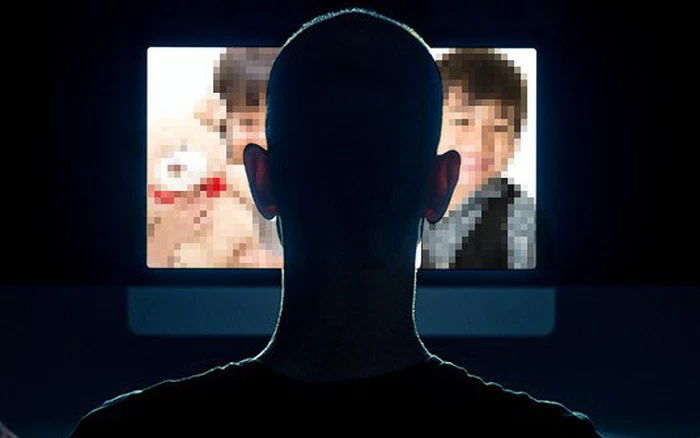 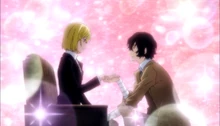 ANIME KULTURA MANGI  WPŁYWY JAPOŃSKIE

GŁÓWNY BOHATER OSAMU DAZAI JEST ZAFASCYNOWANY SAMOBÓJSTWEM, GŁÓWNA OŚ FABULARNA ZBUDOWANA JEST NA PRÓBACH SAMOBÓJCZYCH 

POWSTANIE EFEKTU COPYCAT (NAŚLADOWANIA)
Gry destrukcyjne dotyczące samobójstw           zainteresowanie śmiercią w sieci
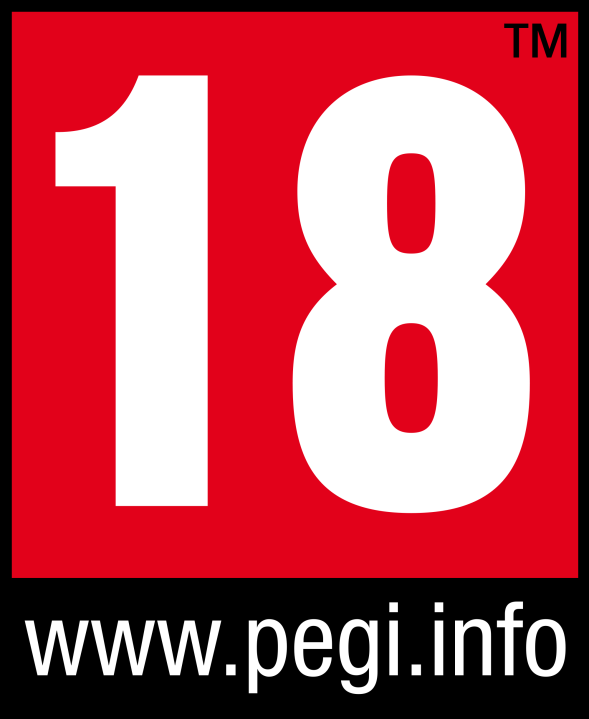 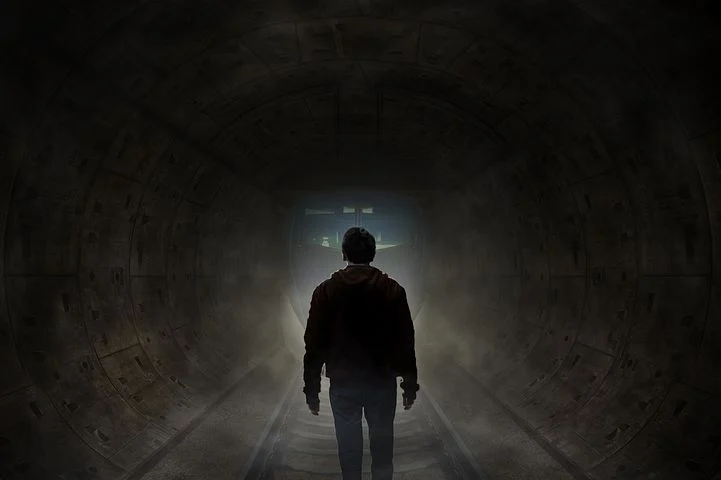 DYKTATURA SZCZĘŚCIA NA PORTALACH SPOŁECZNOŚCIOWYCH ICH WPŁYW NA FORA SAMOBÓJCÓW
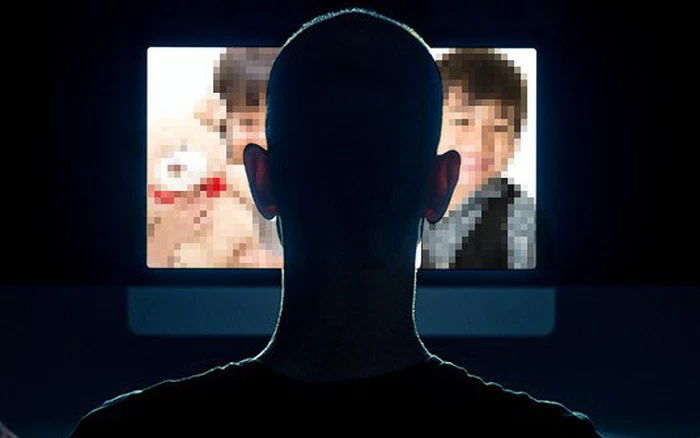 CIĄGŁE PORÓWNYWANIE SIĘ Z INNYMI WYWOŁUJĄCE STANY DEPRESYJNE, OBNIŻONE POCZUCIE WŁASNEJ WARTOŚCI  

NIEBEZPIECZNE ALGORYTMY NP. TIK-TOKA 

POCZUCIE NIESPEŁNIENIA, NIEATRAKCYJNOŚCI NP.INSTAGRAM
Dziękuję za uwagę
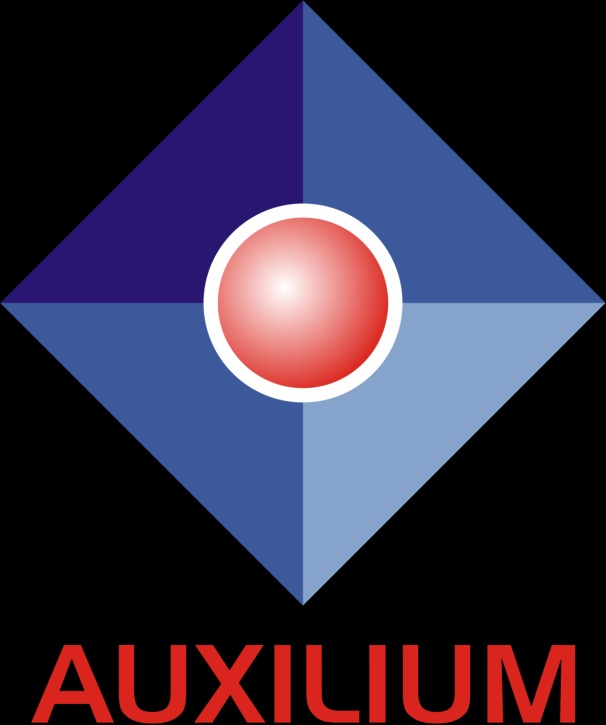 CENTRUM DORADCZO -SZKOLENIOWE AUXILIUM